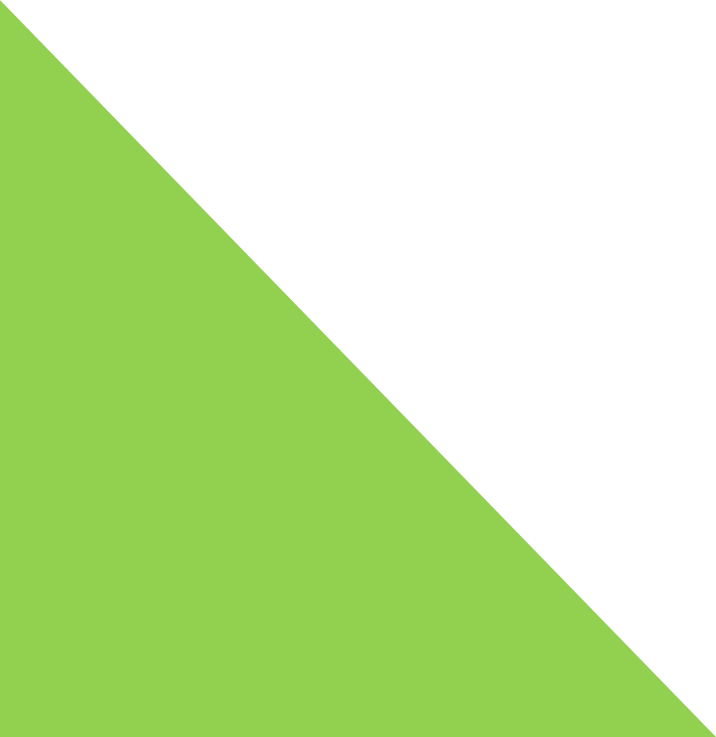 Thứ ba ngày 01 tháng 11 năm 2022
Công nghệ
Bài 5: Sử dụng máy thu hình (T1)
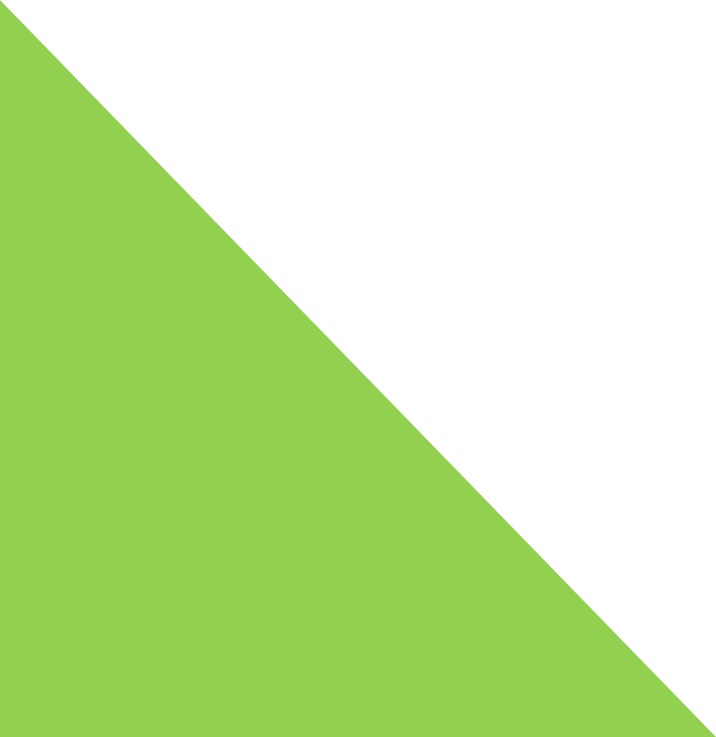 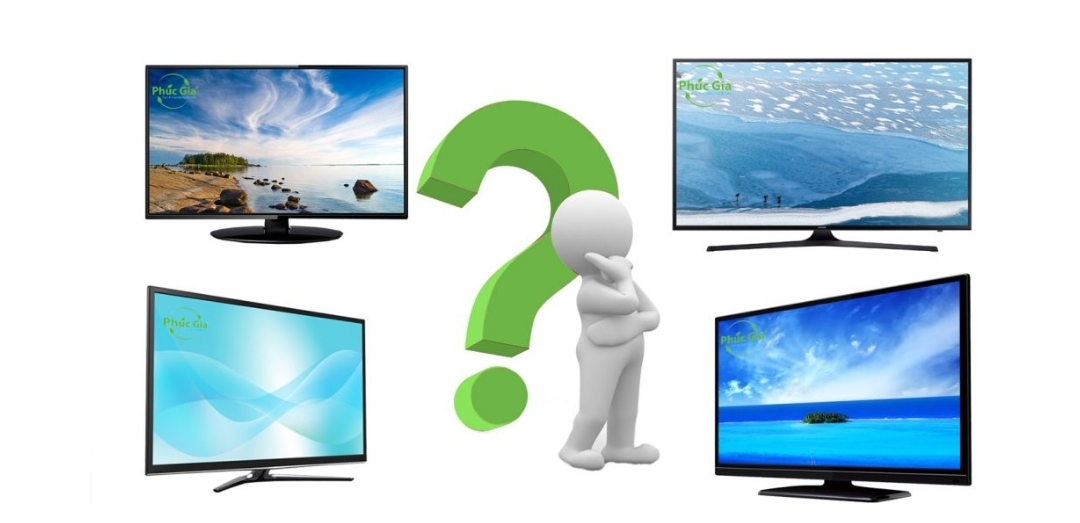 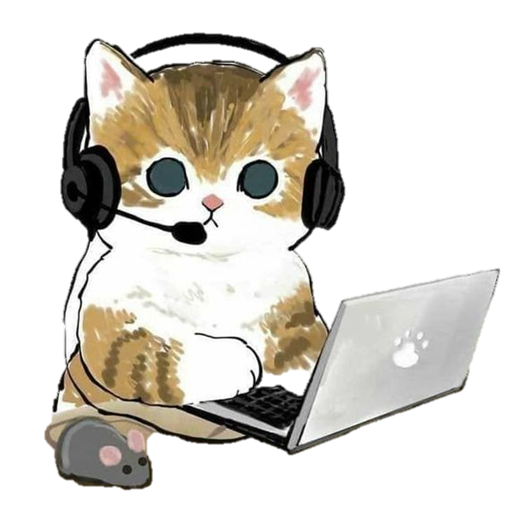 Quan sát hình
Hai bạn Minh và Hoa đang xem một chương trình.Em hãy quan sát tranh và cho biết đây là chương trình truyền hình gì?
Chương trình trong hình là Thần tượng âm nhạc nhí
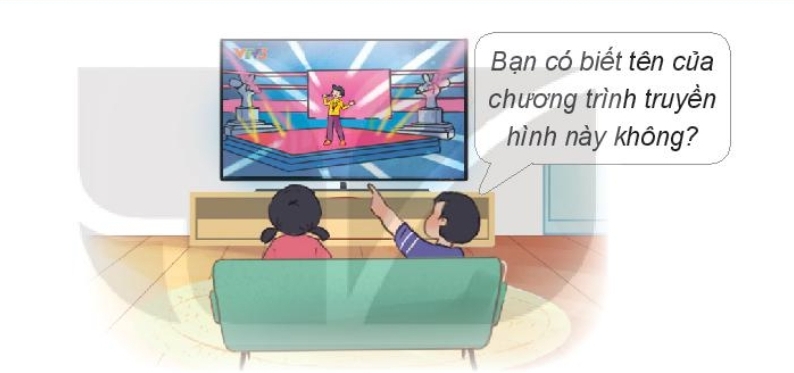 Khởi động
Em hãy chia sẻ hiểu biết của em về các chương trình
 truyền hình mà em thích
Giọng hát
 Việt nhí
Học cùng con
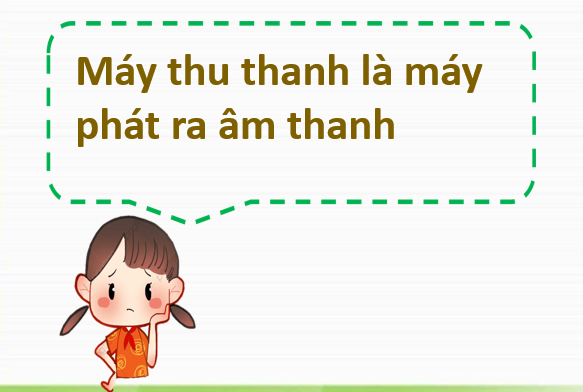 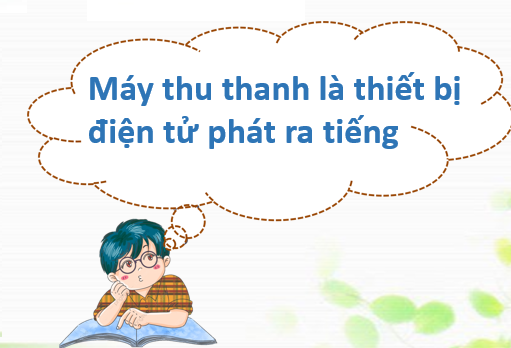 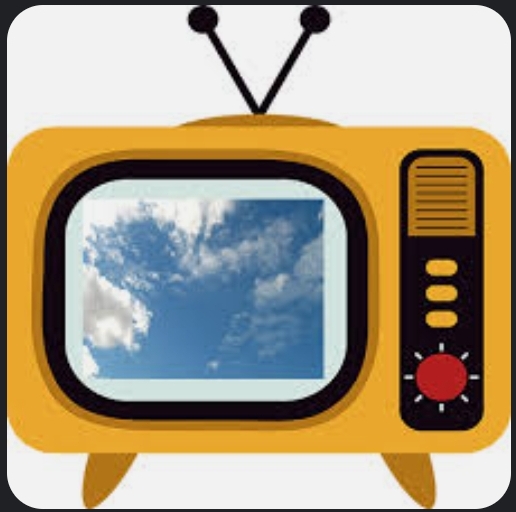 [Speaker Notes: Chương trình biệt tài tí hon
Chương trình Khám phá khoa học
Bố ơi mình đi đâu thế]
Máy thu hình được sử dụng phổ biến hiện nay trong các gia đình, có rất nhiều chương trình hấp dẫn, bổ ích cho các em.
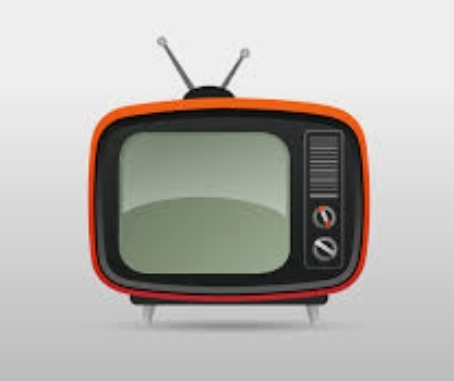 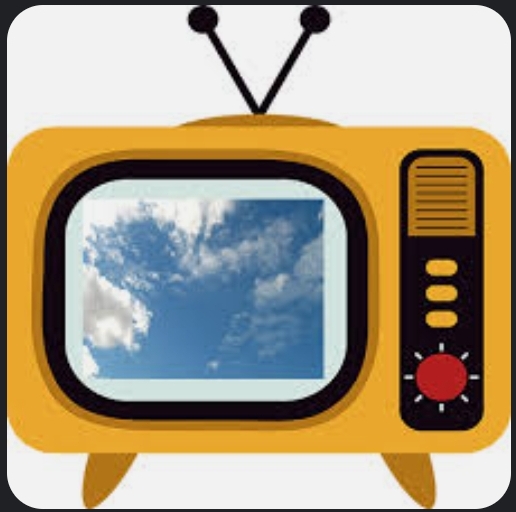 Khám phá
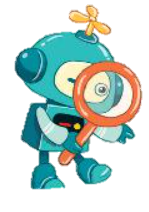 1. TÁC DỤNG CỦA MÁY THU HÌNH
Quan sát tranh:
Em hãy quan sát Hình 1 và cho biết tác dụng của máy thu hình?
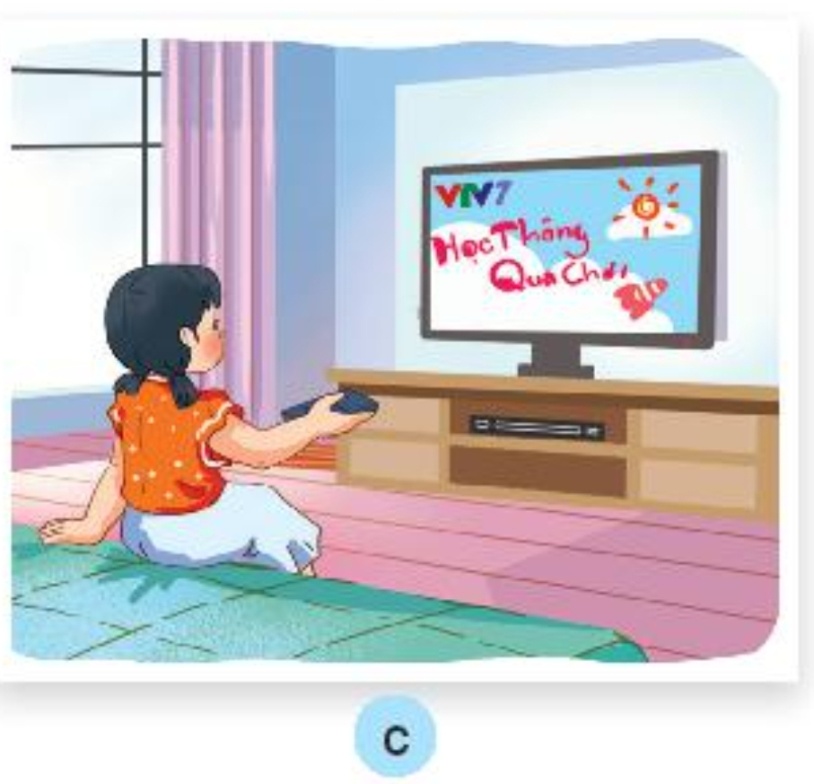 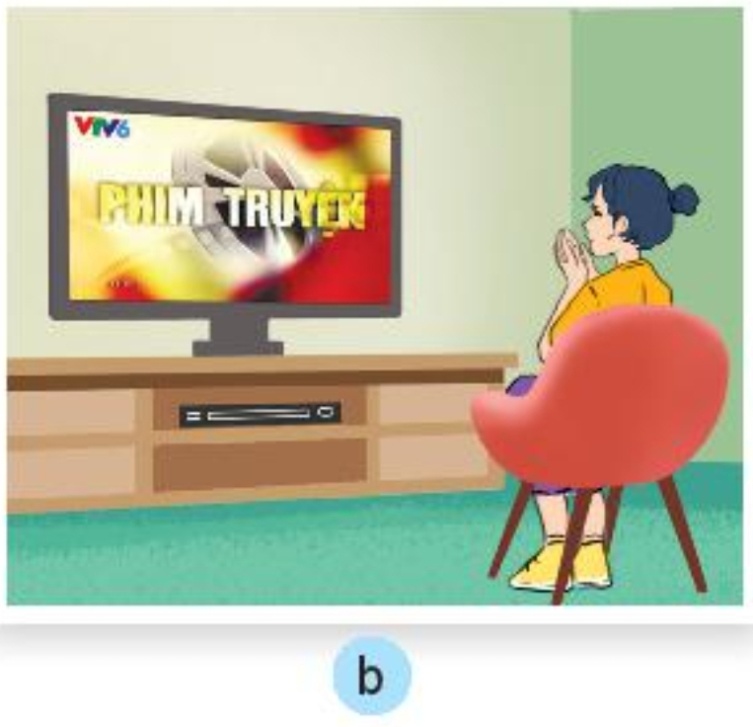 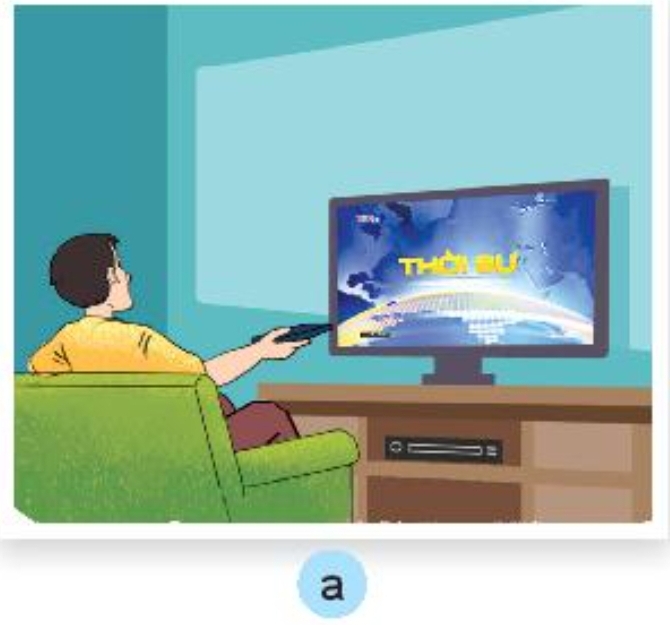 Hoạt động nhóm
Hình 1
1.TÁC DỤNG CỦA MÁY THU HÌNH
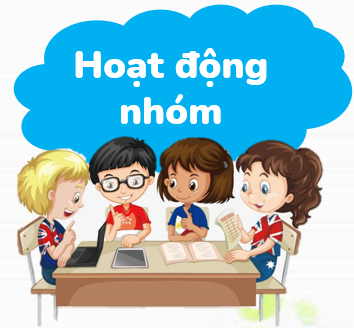 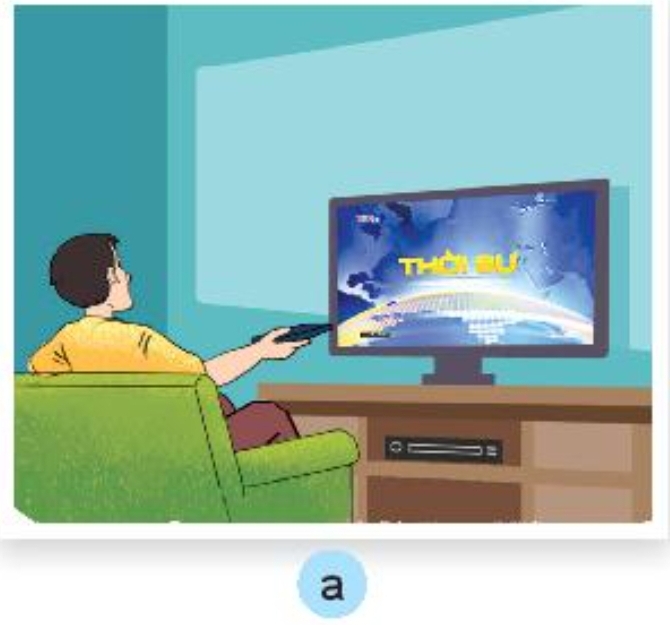 Bố dùng máy thu hình để xem thời sự
1.TÁC DỤNG CỦA MÁY THU HÌNH
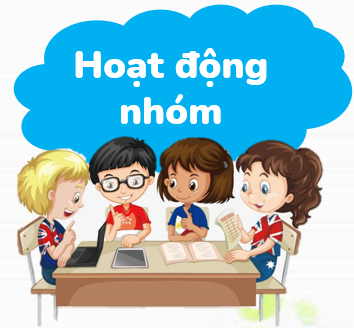 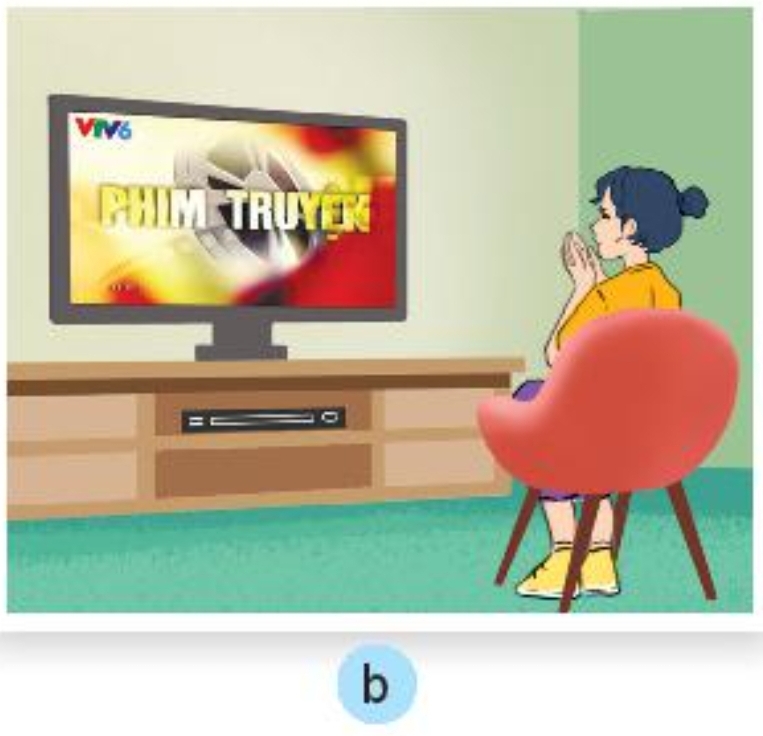 Mẹ sử dụng máy thu hình để xem phim
1.TÁC DỤNG CỦA MÁY THU HÌNH
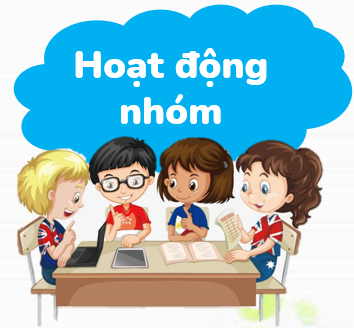 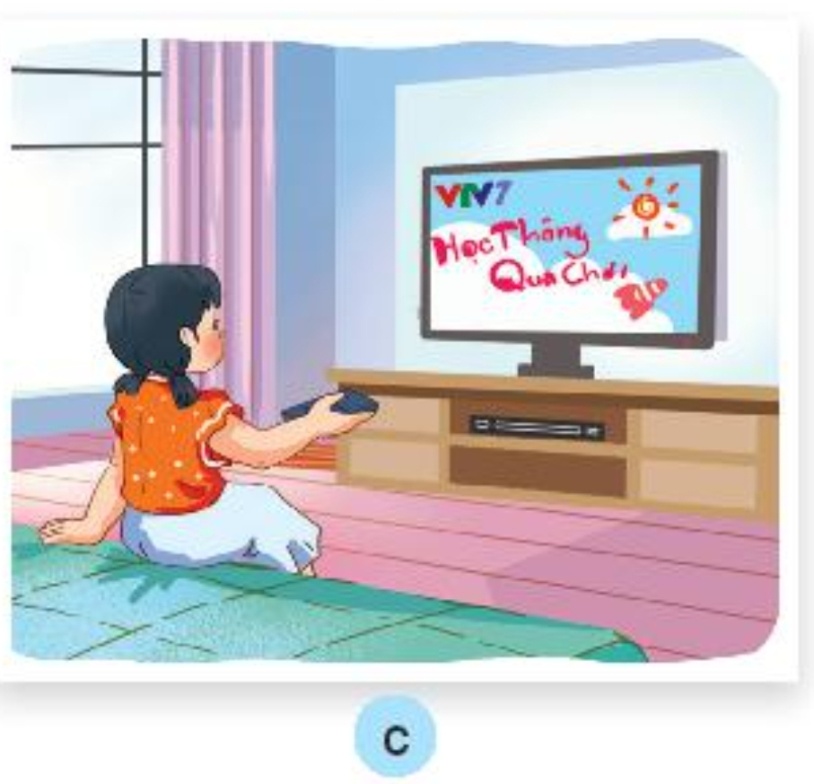 Em sử dụng máy thu hình để xem chương trình Học thông qua chơi
1.TÁC DỤNG CỦA MÁY THU HÌNH
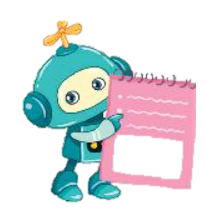 Máy thu hình ( còn gọi là ti vi) dùng để nghe các chương trình truyền hình. Nội dung chương trình truyền hình thường là: tin tức, thông tin giải trí và một số chương trình giáo dục.
Vận dụng
Tác dụng của máy thu hình mà em biết là:
Xem thời sự
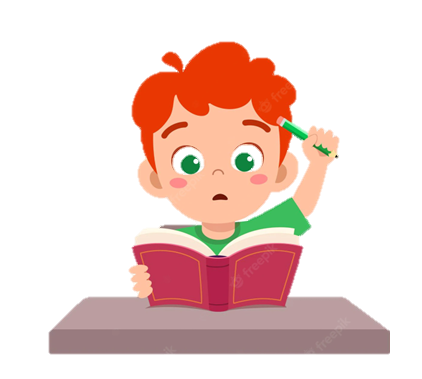 Xem quảng cáo
Giải trí
Học trên truyền hình
Xem phim
Xem ca nhạc
Học tập qua chương trình giáo dục
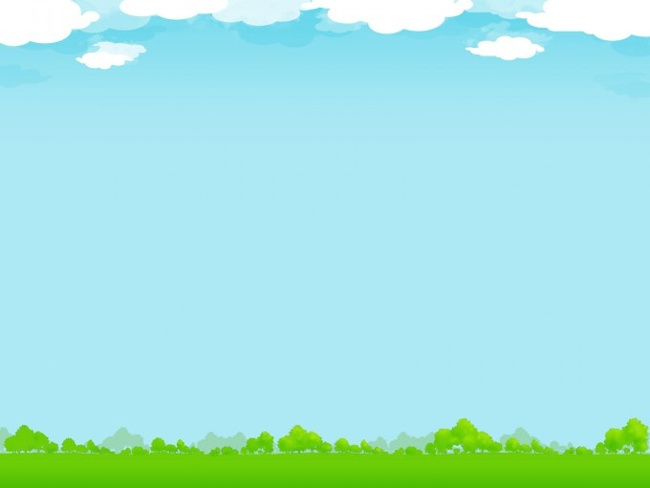 Hẹn gặp lại các em
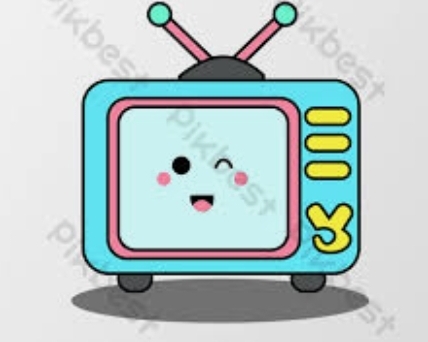 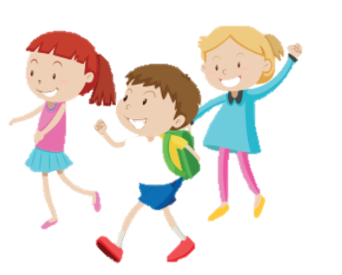 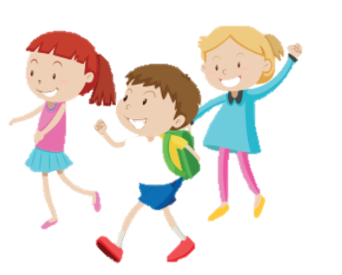